Fluids, monitoring, and hemodynamic goals in renal transplantation
Cynthia Wang, MD
Department of anesthesiology and Pain management
North Texas VA Healthcare system
Kidneys receive 25% of total CO
Optimized perioperative hemodynamics are crucial for prevention of delayed graft function
Currently no consensus on how to optimally manage fluids and hemodynamics

Traditionally, CVP has been used as a metric for resuscitation goals
Bacchi, et. al. 2010: 155 deceased donor renal transplants
CVP ≤ 8mmHg, IVF ≤ 2250mL, recipient age ≥ 50y correlated with DGF
Campos, et. al. 2012: 1966 renal transplants
CVP ≥ 11mmHg, whole blood, and FFP transfusions associated with higher rates of acute rejection and chronic graft dysfunction
Aulakh, et. al. 2015: 100 living donor renal transplants
CVP = 12mmHg associated with good early graft function
BUT does CVP correlate with intravascular volume status? 
Marik, et. al. 2013: Meta-analysis of 43 studies that investigated indices predictive of fluid responsiveness
Only 57% of high-risk patients in the ICU and OR who appeared to be hypovolemic based on CVP were fluid responders.  
What about MAP?
Campos, et. al. 2012: 1966 renal transplants
MAP ≥ 93mmHg and perioperative IVF < 2500mL associated with greater graft survival
Gingell-Littlejohn, et. al. 2013: 149 renal transplants
MAP < 70mmHg associated with DGF (but CVP < 8mmHg was NOT)
Aulakh, et. al. 2015: 100 living donor renal transplants
MAP > 95mmHg associated with good early graft function
IVF < 2.25L
CVP > 11mmHg
CVP < 8mmHg
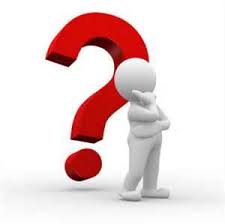 MAP > 70mmHg
MAP > 95mmHg
IVF < 2.5L
MAP > 93mmHg
Perioperative goal-directed fluid therapy for renal transplantation?
Toyoda, et. al. 2014: 31 living related renal transplants (prospective)
SVV measured with FloTrac; RVEDVI, CVP, and PADP measured with pulmonary artery catheter
SVV correlated better with RVEDVI than CVP or PADP
Chin, et. al. 2014: 635 renal transplants
CVP and SVV obtained at several discreet points intraoperatively; evaluated ability of SVV to predict CVP levels
SVV may replace CVP as a marker for volume management
Srivastava, et. al. 2015: 110 prospective renal transplants compared to 104 retrospective controls
110 patients received intraoperative fluid therapy guided by continuous transesophageal Doppler monitoring
Study group received significantly less fluid (12mL/kg) than control group (22mL/kg) and lower incidence of postoperative dyspnea 
No difference in postoperative graft function
What about type of fluid?
Weinberg, et. al. 2017: 49 renal transplant patients 
25 pts received NS, 24 pts received PLA
Patients receiving NS had higher incidence of hyperkalemia and hyperchloremia and were more acidemic
No difference in adverse clinical outcomes
Adwaney, et. al. 2017: 97 renal transplant patients
59 pts received NS, 38 pts received PLA
Patients receiving PLA had lower incidence of hyperkalemia, better diuresis, lower need for RRT postoperatively, and better graft function at 3mos
Gonzalez-Castro, et. al. 2017: review of 6 studies comparing balanced solutions (LR/PLA/bicarbonate solution) to NS
Better acid-base balance with balanced solutions than with NS
No significant differences in post-operative creatinine levels
What are folks actually doing?
Retrospective multicenter observational study
9 centers, 20 patients each – total of 180 patients
Hypothesis
Poor fluid management has significant deleterious effects on mortality and perioperative morbidity in kidney transplantation

Exclusion criteria
Combined transplantation (liver/kidney, heart/kidney, lung/kidney)
Pre-existing severe congestive heart failure or cardiac dysfunction
Signficant valvular disorders (stenosis or insufficiency ≥ grade 2)
Findings
None suffered from 30d mortality
None received Hespan/Hextend/Hetastarch
None received FFP, cryoprecipitate, or platelet transfusions
None had PACs placed
No Flotracs were used on any patients in the sample 
No TEEs used
None received bumetanide/bumex
No patients had post-operative CHF
No consistent practices with regards to crystalloid administration
Range 3mL/kg to 117mL/kg
Median 34.7mL/kg					
Average 35.1mL/kg 			Standard Deviation 15.4mL/kg

Most patients still receive 0.9% NS
Did the amount of fluid (crystalloid) administered matter?
Patients with significant cardiac complications or 30d graft loss
Complications		27mL/kg
No complications	35mL/kg
Patients with grade III-IV Clavien-Dindo complications
	complications		31.9mL/kg
	no complications 	34.7mL/kg
Patients with LOS ≥ 9d
	≥ 9d	33mL/kg
	<9d		34mL/kg
Patient requiring hemodialysis post-operatively
Dialysis		34.2mL/kg
No dialysis	35.4mL/kg
Patients with unplanned ICU admission
	unplanned admission		31.8ml/kg
	no unplanned admission	35.6mL/kg
p=0.15
p=0.78
p=0.88
What does this mean?
Despite lack of uniformity in fluid management practices, the clinical effects do not seem to be statistically significant (thus far)
What about the extremes?
Pt who received 3mL/kg crystalloid: BMI 40.3, htn, CAD (no history of revascularization), LOS 3d, no HD within 7d of transplant, unknown post-op cardiac complications, no grade III-IV Clavien Dindo complications
Pt who received 117mL/kg crystalloid: BMI 21.3, htn, no cardiac co-morbidities, LOS 5d, no HD within 7d of transplant, no post-op cardiac or grade III-IV Clavien-Dindo complications
Volume status is variable pre-op
Graft quality may have something to do with post-op complications (including CIT, pump, etc)
Differences in surgical technique/proficiency
References
Bacchi, G, et. al. Transpl Proc. 2010; 42(9): 3387-91. 
Campos, L, et. al. Transpl Proc. 2012; 44(6): 1800-3. 
Aulakh, NK, et. al. J Anaesthesiol Clin Pharmacol. 2015; 31(2): 174-9.
Marik PE, et. al. Crit Care Med. 2013; 41(7): 1774-81.
Gingell-Littlejohn, M, et. al. Transpl Proc. 2013; 45(1): 46-50.
Toyoda, D, et. al. J Anesth. 2015; 29(1): 40-6.
Chin, JH, et. al. Transpl Proc. 2014; 46(10): 3363-6.
Srivastava, D, et. al. J Anesth. 2015; 29(6): 842-9.
Weinberg, L, et, al. Br J Anaesth. 2017; 119(4): 606-15.
Adwaney, A, et. al. Clin Kidney J. 2017; 10(6): 838-44.
Gonzalez-Castro, A, et. al. Nefrologia. 2017; 37(6): 572-8.